Solving Two Step and Multi-Step Inequalities
Section 2.4
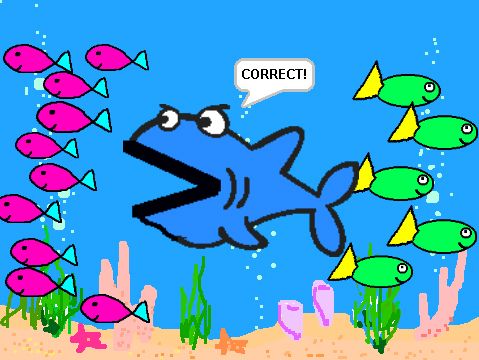 Objective:
Solve inequalities that contain more than one operation.
Classwork:
Exploration: 
Solving Two-Step and Multi-Step Inequalities
Random Fact: Who uses this?
Contestants at a county fair can solve an inequality to find how many pounds a prize-winning pumpkin must weigh.
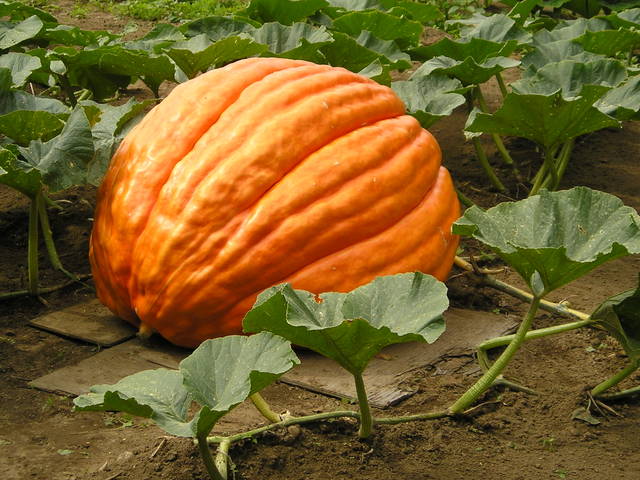 Introduction:
Inequalities that have more than one operation require more than one step to solve. 

Use inverse operations to isolate the variable.
Example 1:
Solve each inequality and graph the solution:
a)  45 + 2b > 61
      2b > 16
        b > 8
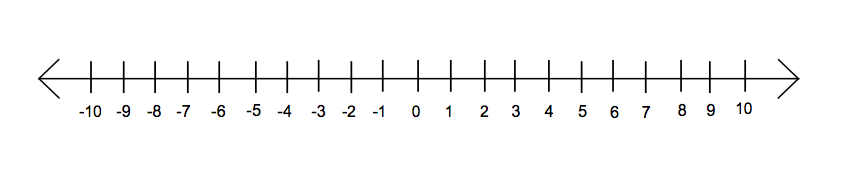 Example 1:
Solve each inequality and graph the solution:
b)  8 – 3y ≥ 29
       – 3y ≥ 21
          y ≤ -7
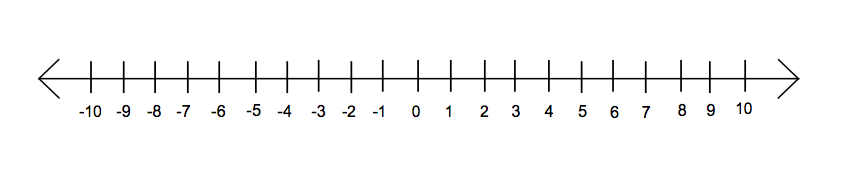 To solve more complicated inequalities, you may need to simplify either side of the inequality first by using:

The order of operations.
Combining like terms.
The distributive property.
Example 2:
Solve each inequality and graph the solution:
a)  2 – (-10) > -4t
      2 + 10 > -4t
       12 > -4t
        -3 < t
        t > -3
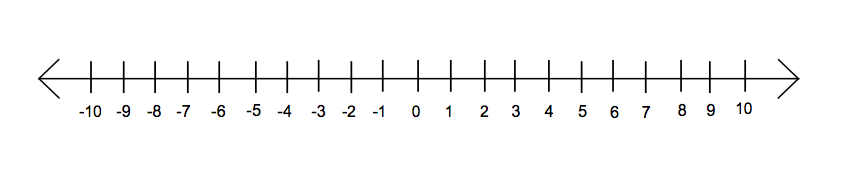 Example 2:
Solve each inequality and graph the solution:
b) -4(2 – x) ≤ 8
      -8 + 4x ≤ 8
              4x ≤ 16
               x ≤ 4
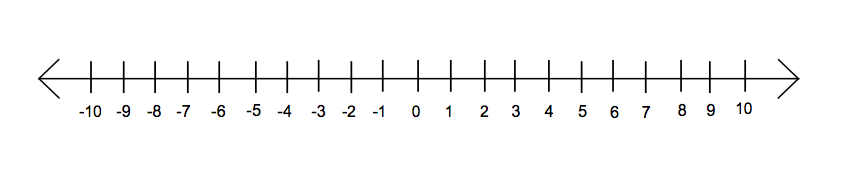 Example 2:
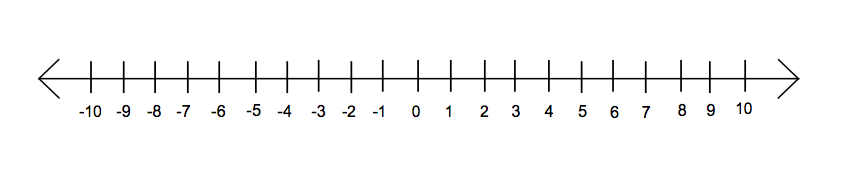 Example 3:
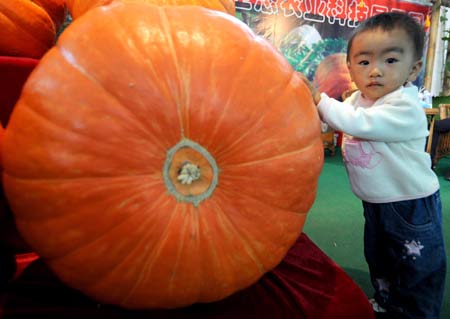 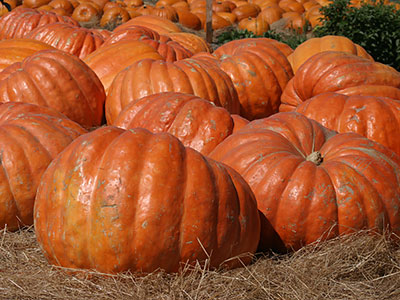 Exit Ticket (3 minutes)
Classwork:
Multi-Step Inequalities Worksheet
Homework:
2.4 Additional Practice Problems Worksheet